Practice Translation: 
The Camel and the River
Worksheet
Latin
Mr Furber
‹#›
Core Vocabulary
‹#›
Main Task: Translate
camelus sarcinam iterum portat. camelus ad flumen iterum ambulat. nunc camelus in aquam consilio cadit. sal dissolvat. sarcina non est magna. camelus est laetus. sed dominus est iratus. dominus cogitat.
‹#›
Challenge: Translate
camelus sarcinam novam portat. camelus in flumen iterum cadit, sed nunc camelus non salem portat. camelus spongias portat.
‹#›
Review
Only turn to this section once you have completed the main task(s).
‹#›
Main Task: Correct your answers.
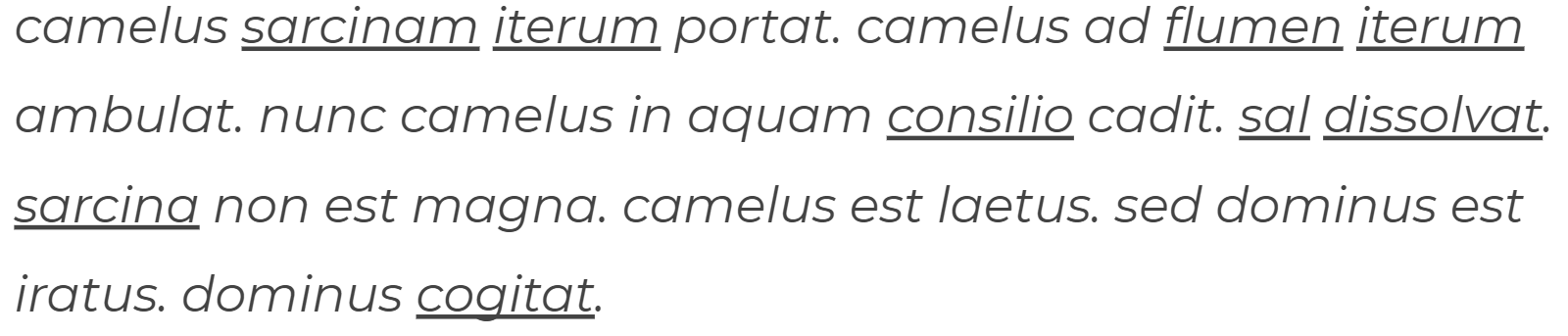 The camel carries the load again. The camel walks to the river again. Now the camel falls into the water deliberately. The salt dissolves. The load is not big. The camel is happy. But the master is angry. The master thinks.
‹#›